Hesse K-8 is the P.L.A.C.E. to Be!
2020-2021 Virtual Open House Escuela Hesse K-8
Saludos del director Newman
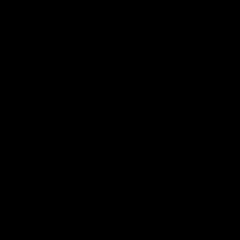 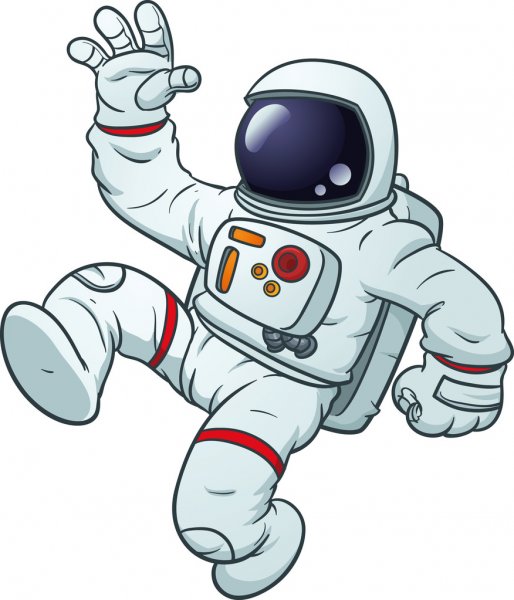 Kimberly Newman, Hesse K8 Principal
kimberly.newman@sccpss.com
MISION POSIBLE: ¡Despegando a nuevas exploraciones!
Conozca a nuestros Subdirectores.
Erica Ross 
Grades PK-4
Jennie Thompson  
Grades 5-8
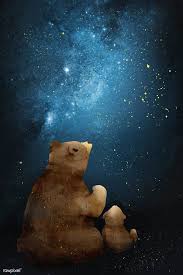 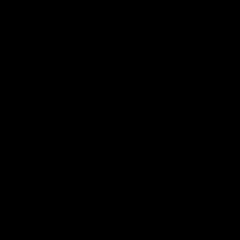 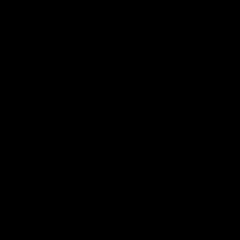 Erica.ross@sccpss.com
jennie.thompson@sccpss.com
Conozca a nuestros maestros y paraprofesionales de Pre-K y Kindergarten.
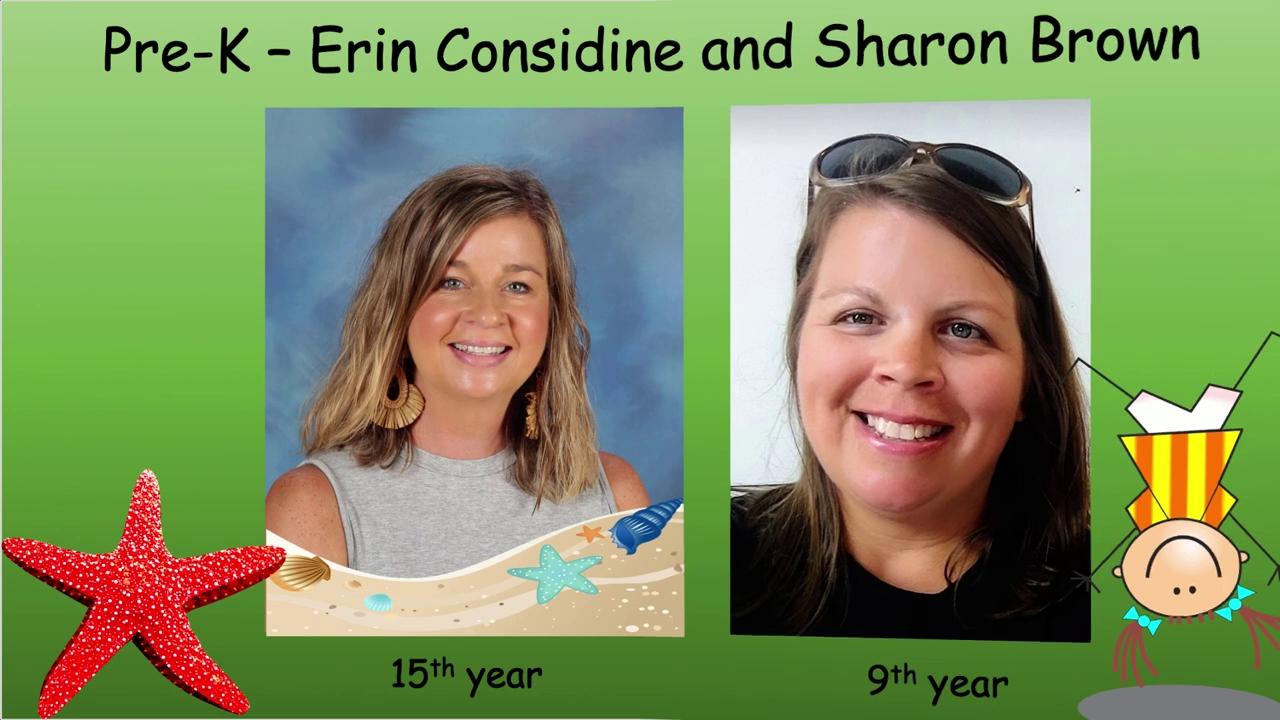 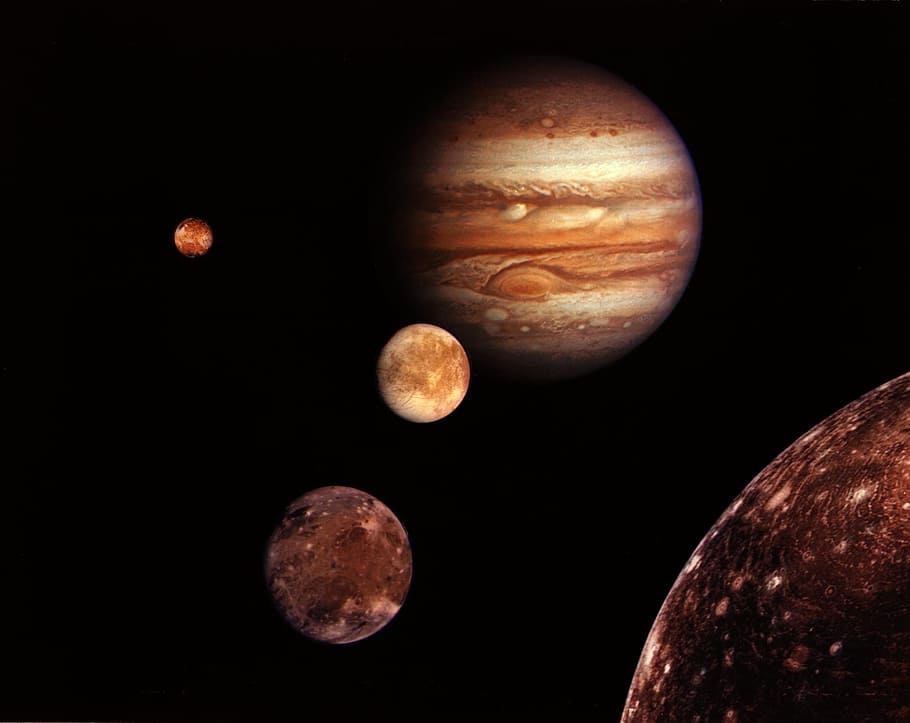 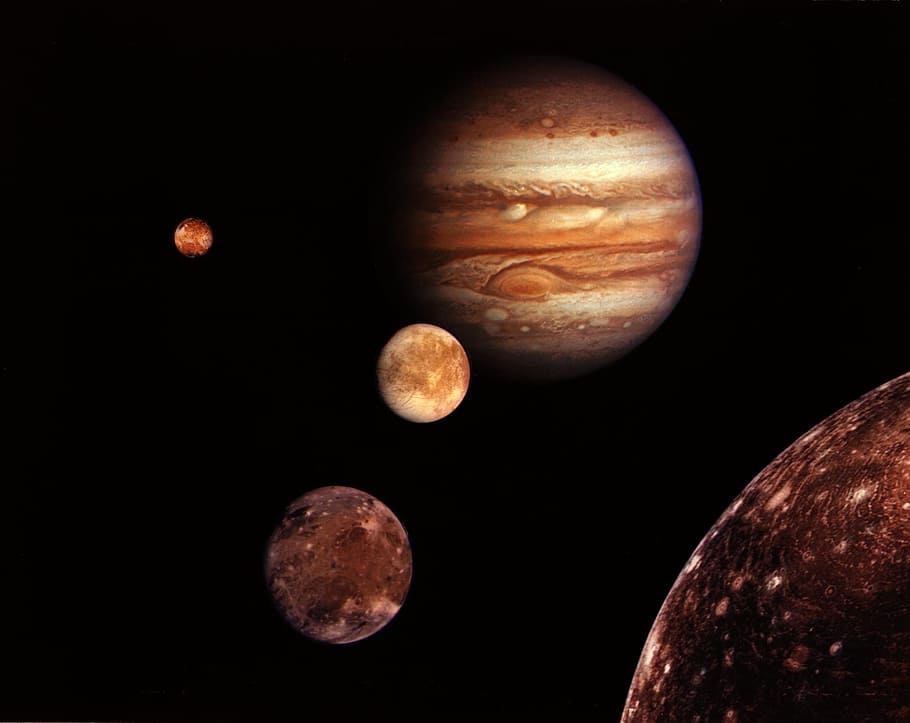 Información del Distrito
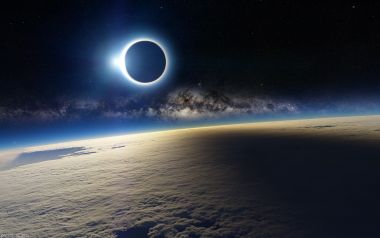 El sitio web del Sistema de Escuelas Públicas del Condado de Savannah-Chatham se puede encontrar aquí:https://spwww.sccpss.com/Pages/default.aspx
Guía de reapertura de la escuela virtualhttps://spwww.sccpss.com/Pages/School-Reopening-Guidance.aspx
Documento de orientación para padres 
https://spwww.sccpss.com/Documents/PARENT%20GUIDE%20booklet%20SY2020%202021%20VIRTUAL%20LEARNING882020.pdf
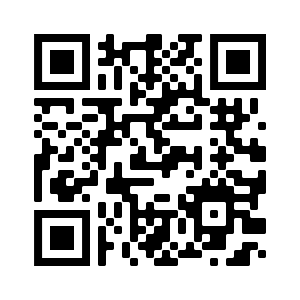 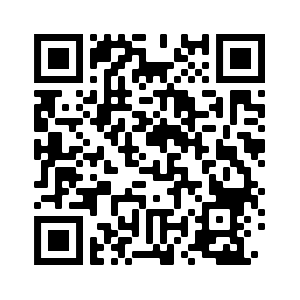 QR Code
QR Code
Información de Hesse
Sitio web de Hesse K-8

http://internet.savannah.chatham.k12.ga.us/schools/Hesse_Elementary/default.aspx
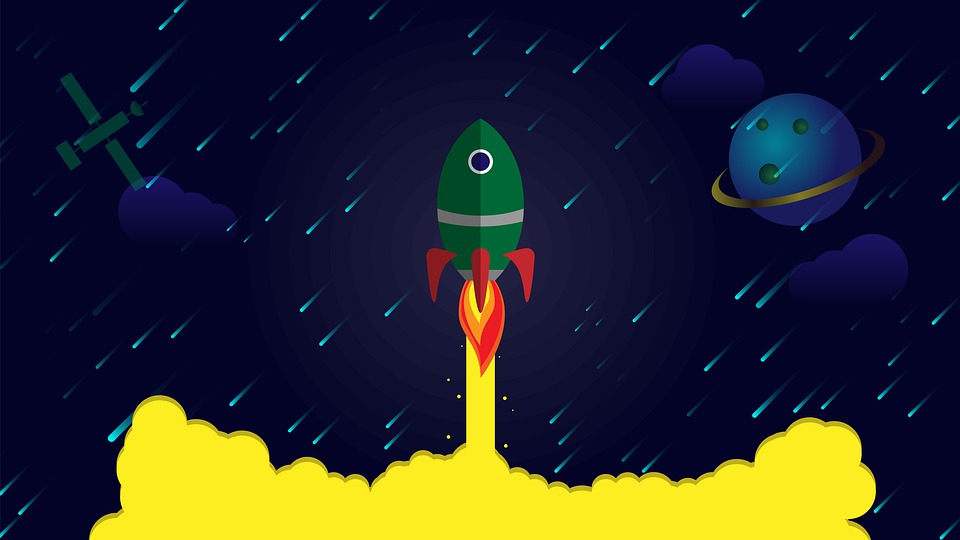 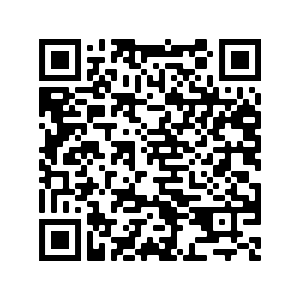 QR Code
Temas de aprendizaje basados en el lugar Hesse K-8
Pre-K y K: De la granja a la escuela1er Grado: Respetar el Medio Ambiente2o Grado: Impacto de los Organismos en el Medio Ambiente3er Grado: Preservación de los Ecosistemas Costeros4o Grado: Aeronáutica5o Grado: Patrones en la Naturaleza6o Grado: Desastres Naturales7o Grado: Ecosistemas8o Grado: Ingeniería
Incorporando Vapor en nuestras aulas a través de Aprendizaje basado en el lugar.
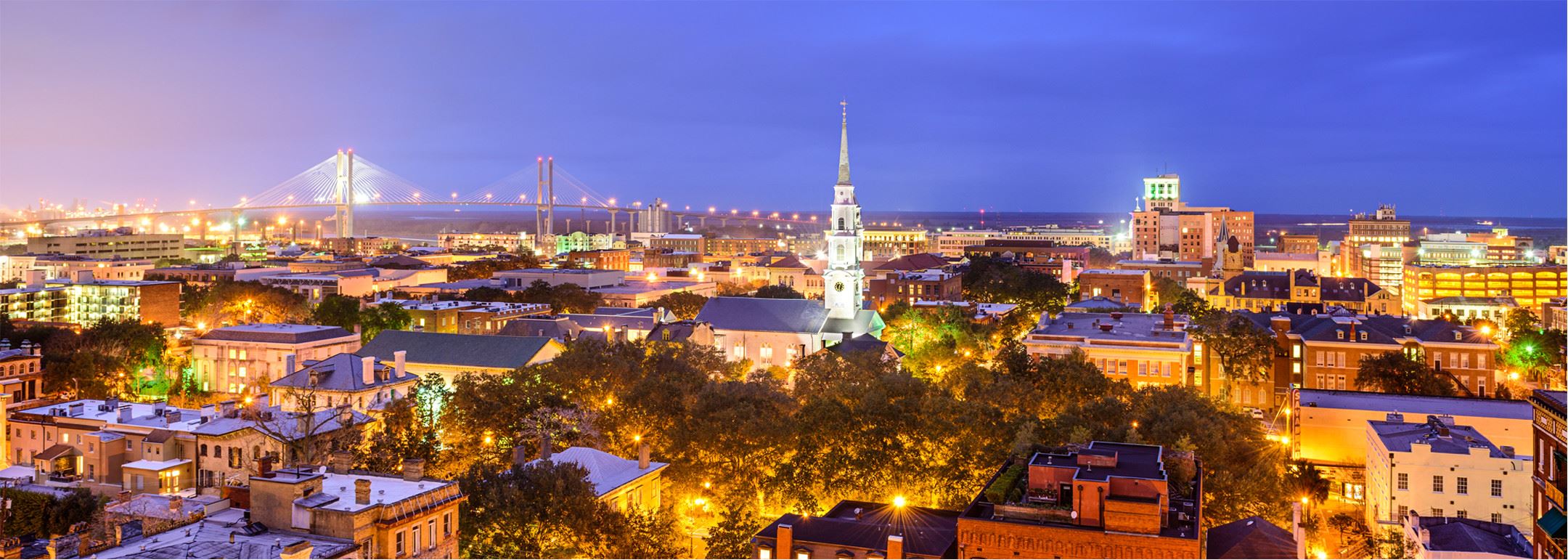 ESOL  : Escuela Primaria y Media ESOL- English to Speakers of Other Languages Program
Visite el sitio web de ESOL: https://sites.google.com/sccpss.com/hesseesol/home
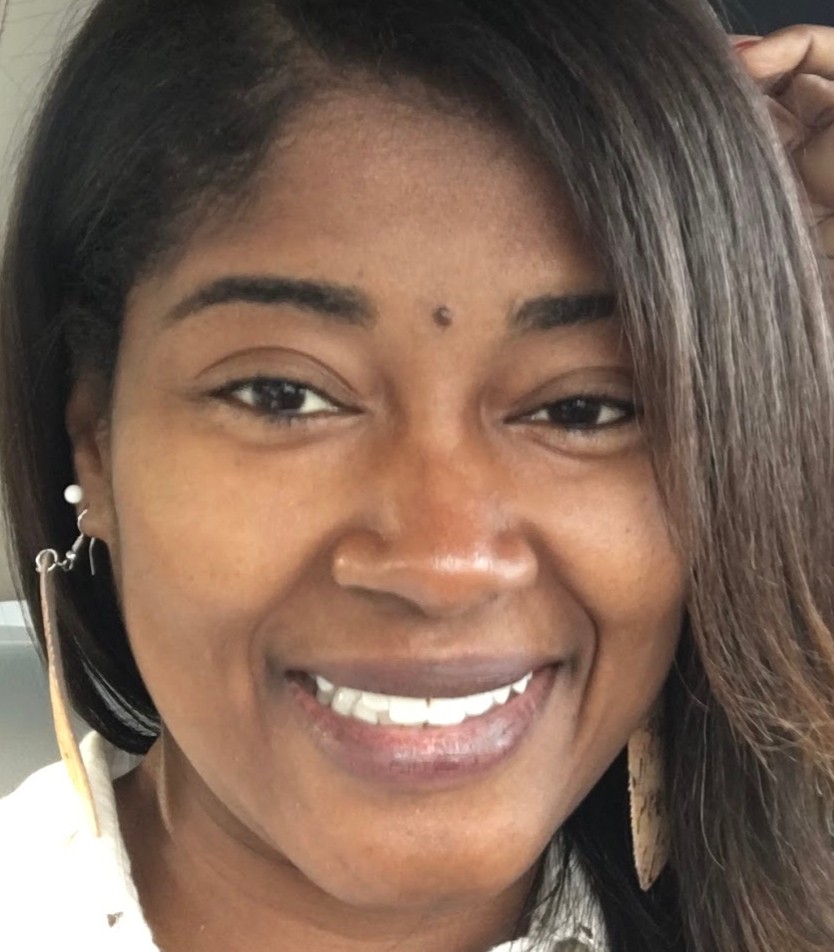 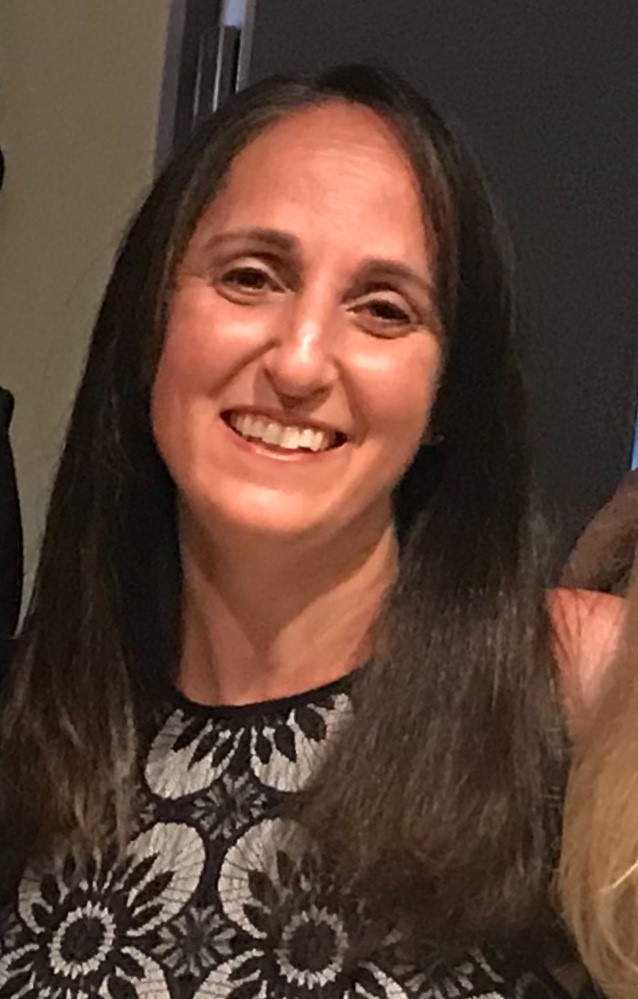 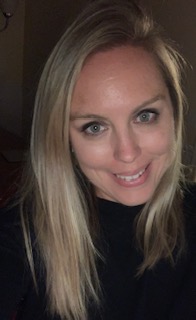 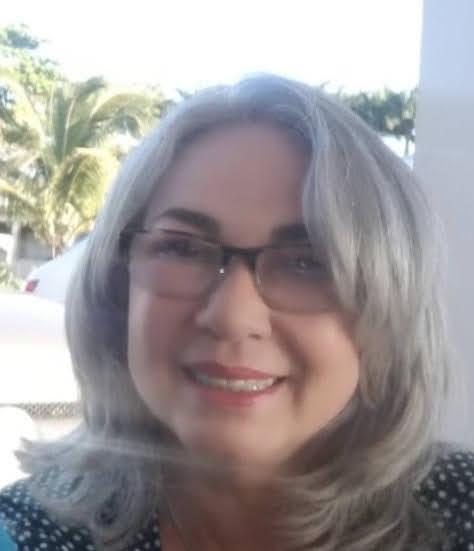 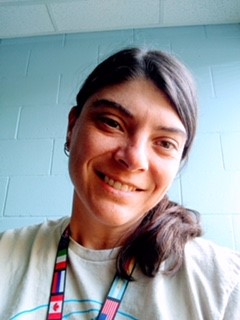 Ms. Rhaquay Youmans
      ESOL Teacher
   Escuela Primaria   rhaquay.youmans @ sccpss.com
Ms Cherie Dennis
    ESOL Teacher Escuela Primaria
Cherie.Dennis@ sccpss.com
Ms Amanda Wooten
ESOL Teacher
Escuela Primaria 
Amanda.Wooten@sccpss.com
Ms Kelli 
Lawson
ESOL Teacher
Escuela Media 
kelli.lawson@ sccpss.com
Click on your teacher’s name to see a video introduction
Haga clic en el nombre de su maestro para ver un video de introducción
Ms Lillibeth Hornedo
ESOL para
Escuela Media
lillibeth.hornedo@ sccpss.com
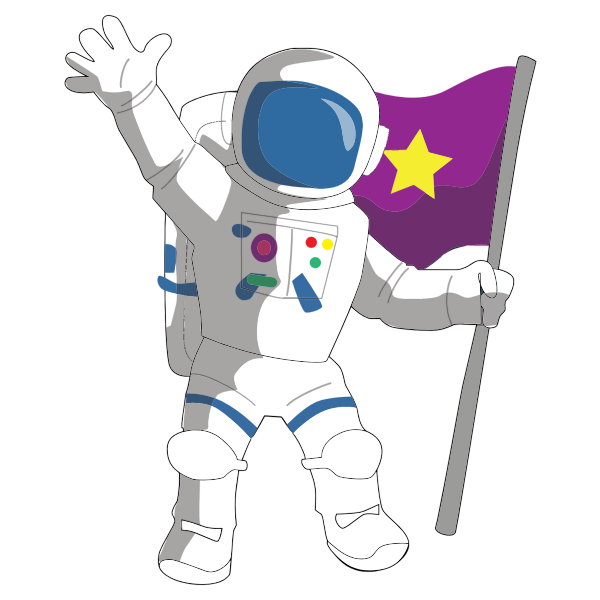 Información de Hesse: EIP
PROFESORES DE EIP
Hesse K8Programa de Intervención Temprana
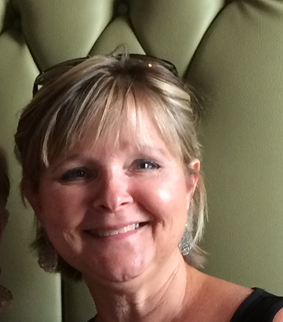 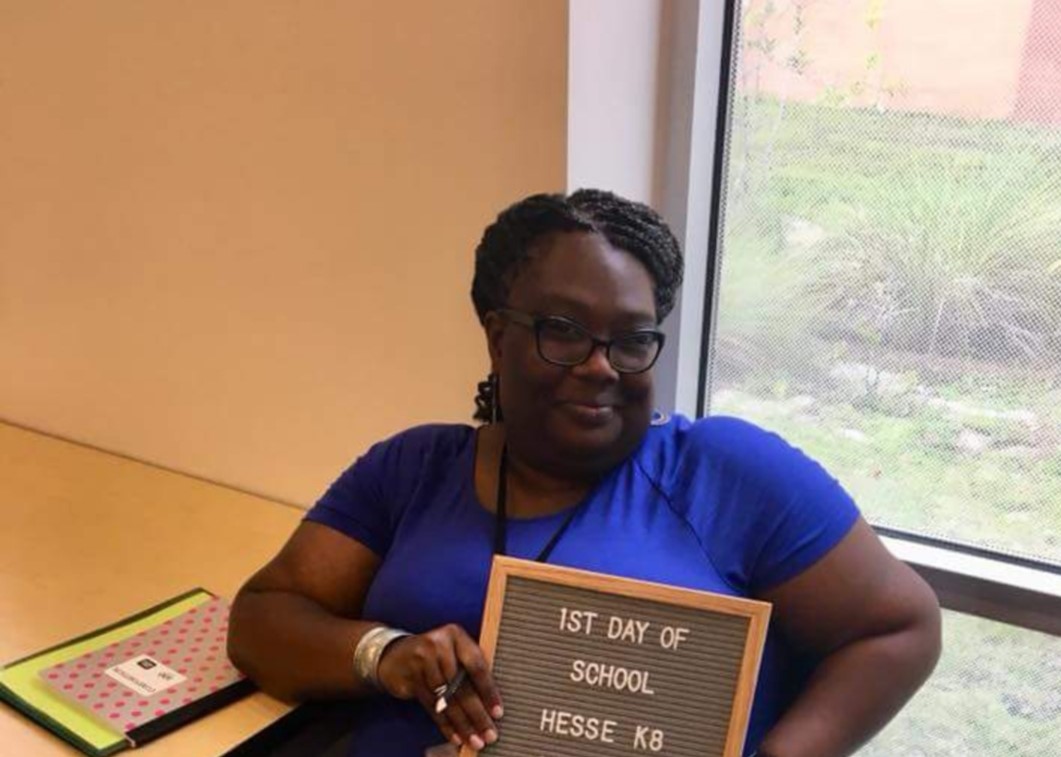 Durante el año escolar, si se le notifica que su hijo es elegible para los servicios de EIP, revise este enlace para obtener más información sobre el programa.
Sra. Shavin Richmond
Sra. Cecilia Stamper
https://docs.google.com/presentation/d/1zl7Yqv9xcK6mbAolUVVHKbnyLZ0xphIcNXFTT8ZZpEY/edit?usp=sharing
Hesse: Información de comidas
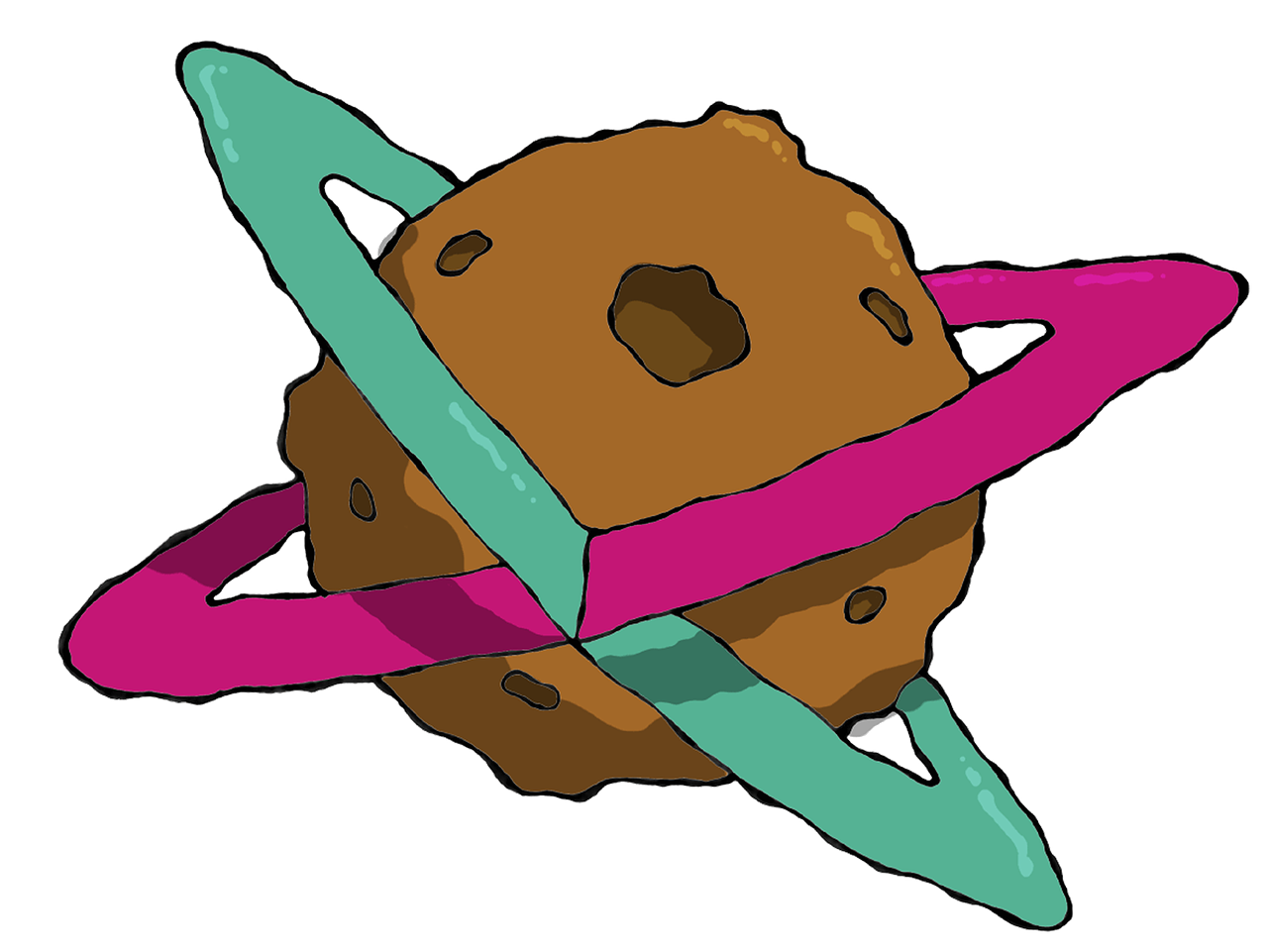 ¿Quién tendrá acceso a las comidas escolares?LAS COMIDAS EN EL AUTOBÚS DAR VUELTAS Y VUELTAS!  A todos los estudiantes de SCCPSS se les proporcionarán comidas escolares durante todo el modelo de aprendizaje virtual. Cuando la escuela comienza, cada semana en un día designado, las comidas serán entregadas por los autobuses escolares que viajan a través del condado de Chatham. Los padres y tutores tendrán hasta el 30 de septiembre para completar el proceso de solicitud de comidas gratuitas y reducidas, pero si una solicitud no ha sido completamente procesada, una comida alternativa estará disponible, por lo que ningún niño se quede sin comida. https://www.myschoolapps.com/Home/PickDistrict
QR Code
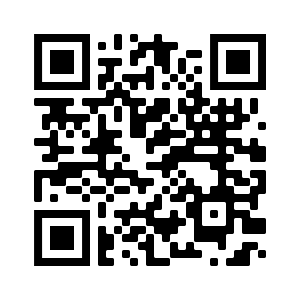 Hesse: QUIEN SE PONGA EN CONTACTO PARA OBTENER ASISTENCIA:
REGISTRATION/POWER SCHOOL QUESTIONS: (912) 395-6440
Michelle Conner, Secretaria 	laurie.conner@sccpss.com
Melissa Fields, Secretaria 	melissa.fields@sccpss.com
Robin Steplight, Secretario Administrativo robin.steplight@sccpss.com
Cookie Brookshire, Especialista en Información 	Cookie.brookshire@sccpss.com
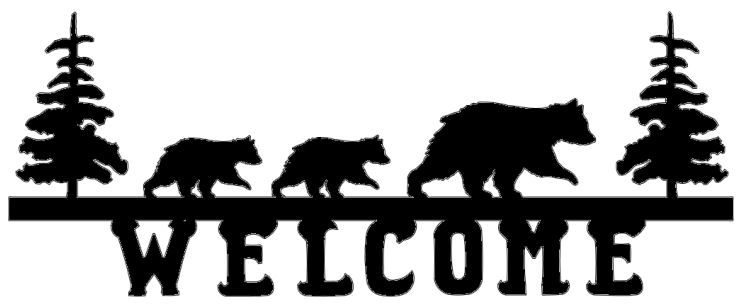 Hesse: QUIEN SE PONGA EN CONTACTO PARA OBTENER ASISTENCIA:
ASISTENCIA TECNOLOGIA: (912) 395-6440

Donna Sikes, Especialista en Medios 	donna.rudser-Sikes@sccpss.com
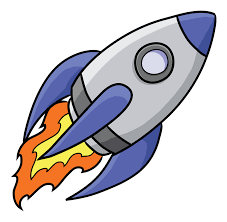 Hesse: QUIEN SE PONGA EN CONTACTO PARA OBTENER ASISTENCIA:
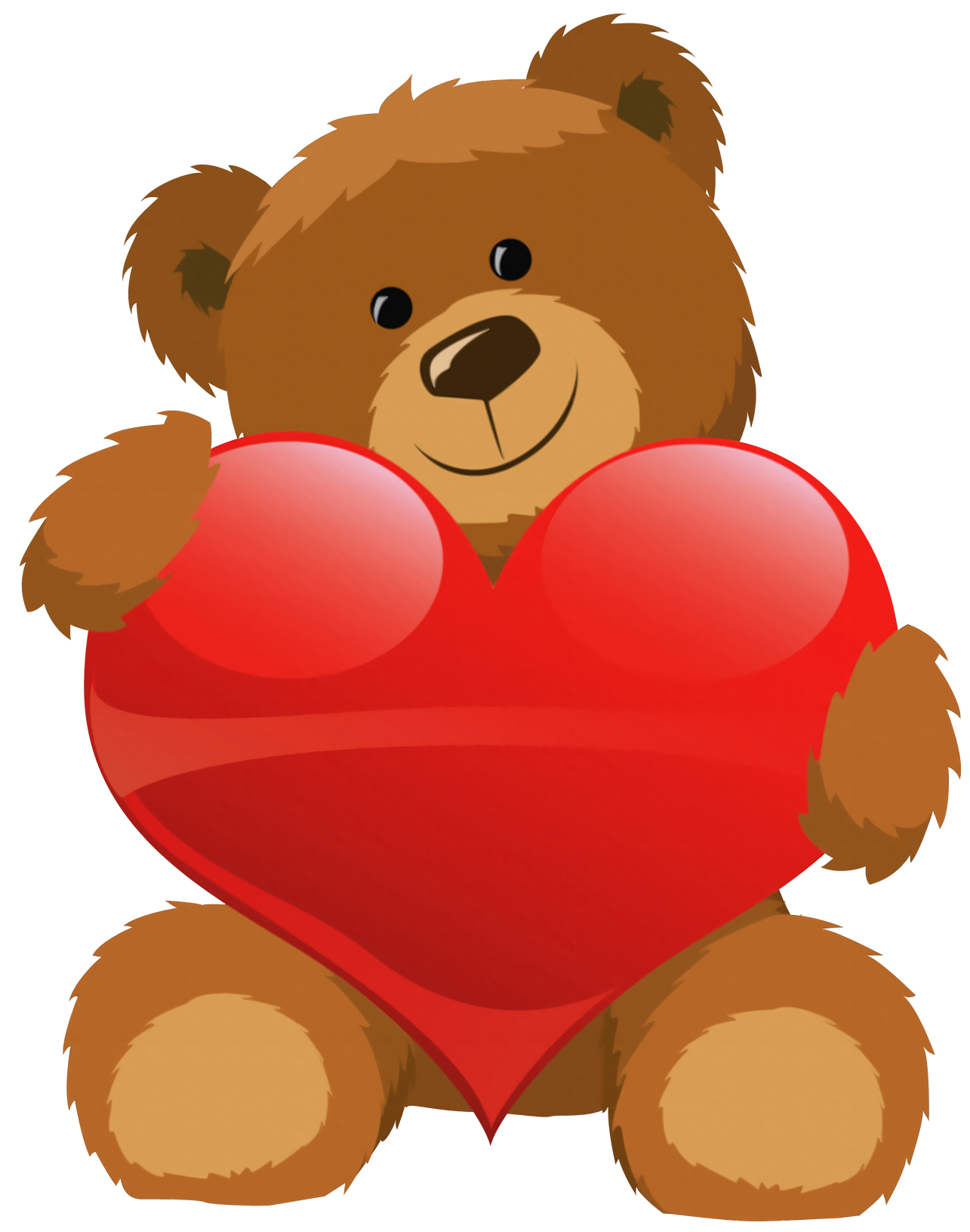 APOYO FAMILIAR:  (912) 395-6440

Mark Fordham, Consejero de PK-2o grado  mark.fordham@sccpss.com
Stephanie Small, Consejera de 3o-5o grado stephanie.small@sccpss.com
Bathsheba Cherry, Consejero de 6o a 8o grado bathsheba.cherry@sccpss.com
Stacey Reid, trabajadora social escolar stacey.reid@sccpss.com
Erin Miller, Enfermera de la escuela erin.miller@sccpss.com
Samantha Ramsey, Enfermera de la escuela samantha.ramsey@sccpss.com
Hesse: A QUIÉN CONTACTAR PARA OBTENER AYUDA: Stacy Reid - Trabajadora social escolar
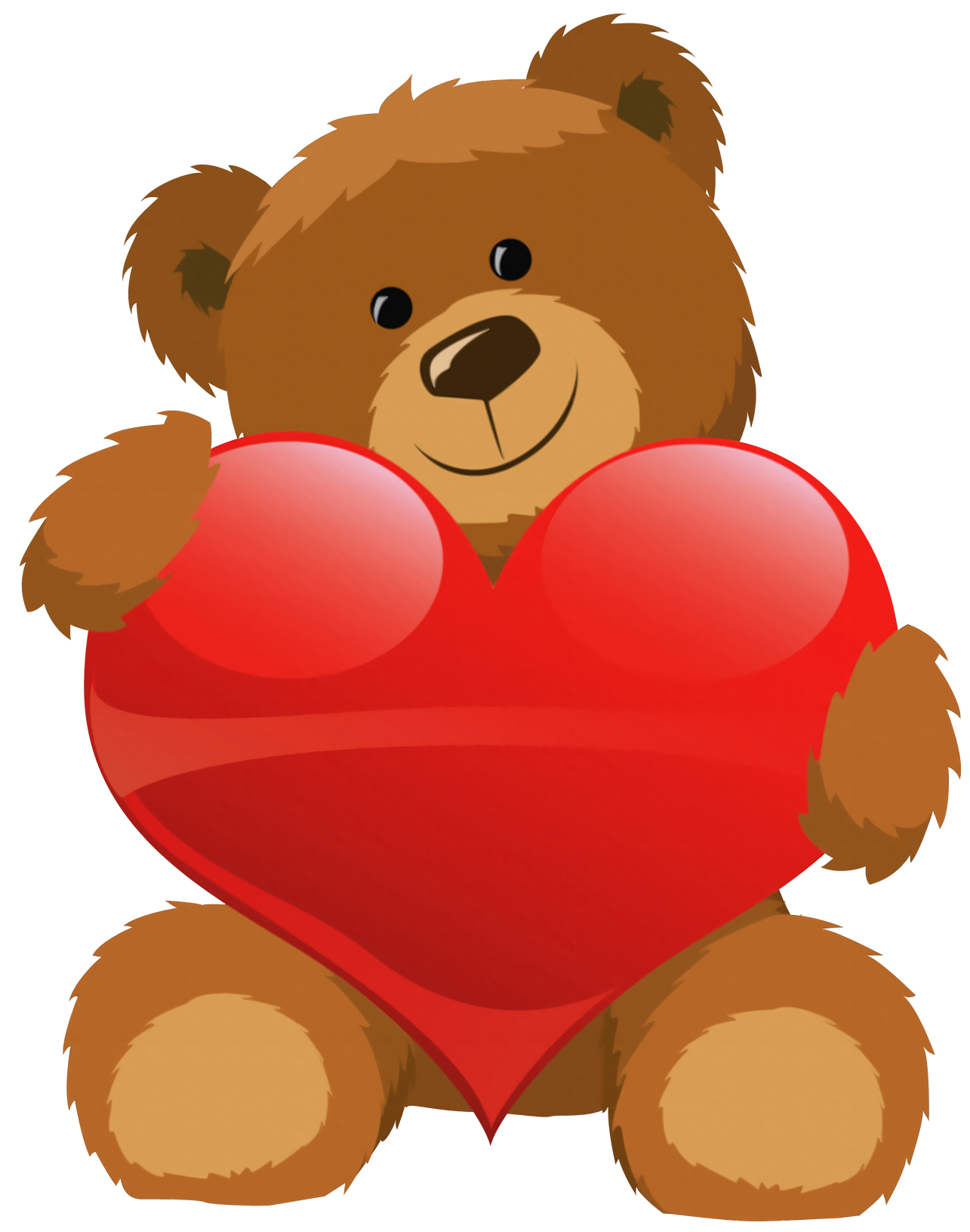 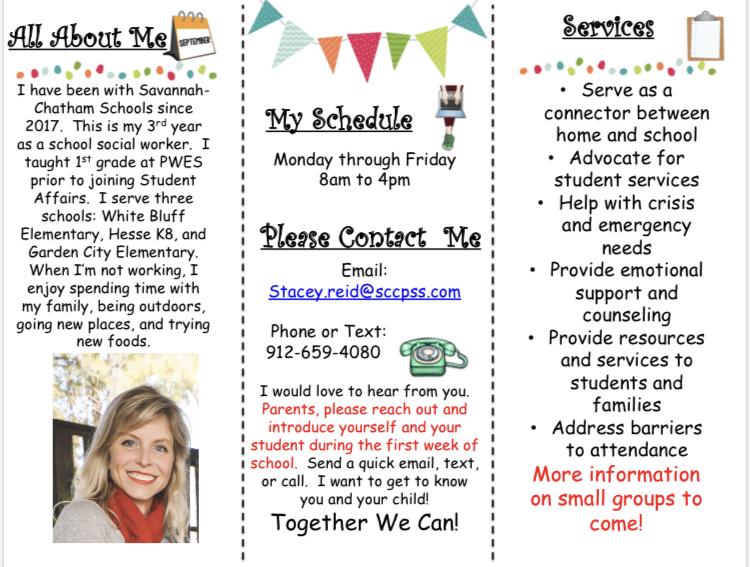 Hesse: Membresía de la PTA de K8
Por favor, apoye su escuela uniéndose a Hesse K8 PTA...Michele Smith, Presidente de la PTA presidenthessek8pta@gmail.com

Unirse a la PTA hoy! Las membresías son de $5 por persona. Utilice el siguiente enlace para unirse en línea.https://hessek8pta.memberhub.store/

                        
No HIBERNATE.... ¡¡Participar!!
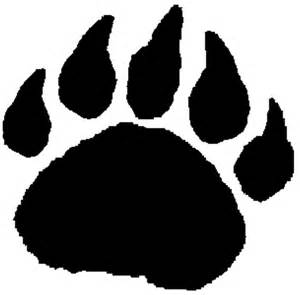 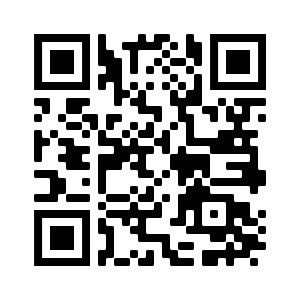